Race and Medical Technology
Two Historical Examples
Operation of race in historical settings
Case #1: Tuskegee Syphilis Study

Case #2: Henrietta Lacks,  HeLa cells, and the Tissue Culture Lab at Johns Hopkins University.

Two case studies both involve low-income, black patients, in research settings.

Show the the operation of racial power in medical research settings.
These episodes helps us study the relationship between science, medicine, and social categories like race, gender, and status.
Race and ethnicity are social categories. Social scientists treat them as social constructions built on perceptions of biology, geography, and heritage.

These categories change over time - social norms and traditions related to these categories change over time.
“The Tuskegee Study of Untreated Syphilis in the Negro Male”
Also known as the, Tuskegee Syphilis Study.

A now infamous study conducted between 1932 and 1972 by the U.S. Public Health Service studying the natural progression of untreated syphilis in rural black men in Alabama.

The study happened under the guise of receiving free health care from the United States government.
Syphilis (Treponema pallidum bacteria)Images Courtesy Wikipedia
Corkscrew shaped bacteria that bores through skin or mucus membranes. Passed on most often through sexual activity.
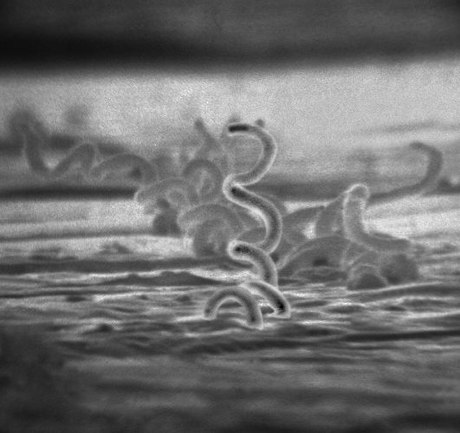 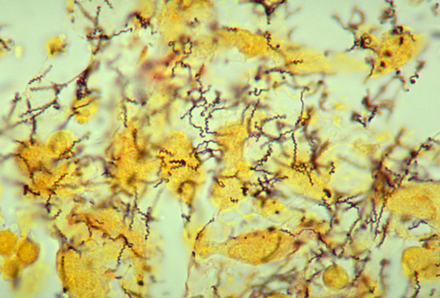 Syphilis develops in three phases
Primary. Chancre sores on mouth and genitals

Secondary. Rash (on torso, hands and feet)
Latent.  (in some people – symptoms don’t show)

Tertiary. 3-15 years after infection - physical features change. Deterioration of bones or growths (such a bulbous noses)

https://simple.wikipedia.org/wiki/Syphilis
Tuskegee Syphilis Study
The study took place at the Tuskegee Institute (now University) which is a historically black college and university. 

White doctors and health officials organized the study, but two black doctors and a black nurse had full knowledge of the Study.

Eunice Rivers was the nurse and primary contact with the men in the study. Patients called the study “Miss. River’s Lodge” She was the only person who worked the study for the full 40 years.

The U.S. Public Health Service became the Department of Health and Human Services in 1979.
Subjects of the Study
600 subjects, 399 had previously contracted syphilis before the study began, and 201 did not have the disease.

The men were told they were being treated for "bad blood," a local term for various illnesses that include syphilis, anemia, and fatigue.

Researchers knowingly failed to treat patients appropriately after the 1940s validation of penicillin as an effective cure for syphilis. By 1947, penicillin had become the standard treatment.
“Bad Blood”
James Jones

Originally published in 1981
How do we interpret Nurse Rivers?
Nurse Rivers had an elite position in Southern Society, working for the state and federal governments. 

She accepted the arguments behind Jim Crow segregation and the apartheid system in the South. 

Gender roles contributed.

All her teachers and superiors were men. They spoke highly of the Public Health Service.

Nurse Rivers spent 50% of her time on the study – other 50% was as a community public nurse caring for mothers, children, and the elderly.
Victims
The victims of the study were all African American.

This included numerous men (participants in the study) who died of syphilis.

40 wives who contracted the syphilis.

19 children born with syphilis.
End of the Study
In the mid-1960s several researchers complained about the lack of ethics in the study. Their complaints were ignored. 

One man, Peter Buxton, persisted:

Buxtun went to the press in the early 1970s. The story broke first in the Washington Star on July 25, 1972. The New York Times put it on the front page the following day. 

Senator Edward Kennedy called for Congressional Hearings.

As a result of public outcry, the CDC and Public Health Service appointed an advisory panel to review the study. The panel determined the study was medically unjustified and ordered its termination.
Consequences
Lawsuit – The National Association for the Advancement of Colored People (NAACP) filed a lawsuit and won $9 million for the victims and free medical treatment for all family members.

Review Boards – Led to the Office for Human Research Protection and laws requiring IRB – Institutional Review Boards.

Black People – A 2016 paper found "that the historical disclosure of the [Tuskegee experiment] in 1972 is correlated with increases in medical mistrust and mortality… for older black men.”
Henrietta Lacks and HeLa Cells?
HeLa cells comprise an immortalized, continuously cultured cell line of human cancer cells. 

Unlike typical body cells, HeLa cells thrive indefinitely in laboratory tissue cultures.

This trait that has made them tremendously important in biomedical research. Why?
HeLa cells reduce variability in experimentationThey are excellent for controlling experiments and reducing failure due to cell death.
Cell Divisions and Telomeres
Most human cells divide about 40 to 50 times before dying.

Telomeres protect the chromosome, but shrink with each division.

The HeLa cell line expresses telomerase, an enzyme that prevents telomere shortening.
Uses of HeLa CellsSince the mid-twentieth century, the cells have been distributed around the world and used in innumerable medical endeavors.
Development of the polio vaccine in 1953. Jonas Salk
Effect of X-Rays on cells
Research on how viruses act and reprogram cells
Development of vaccines
In vitro fertilization
Isolation of stem cells
Launched into outer space – where they divided even more quickly than on Earth.
Research AIDS
Research cancer
Studying Ebola
History of HeLa Cells
The cell line arose in 1951 from samples collected during a biopsy on Henrietta Lacks, a lower-income 31-year-old African-American patient suffering from a cervical tumor.  

Johns Hopkins University was the only option in the area for poor rural African Americans seeking medical treatment. (She was the mother of a farm family).

Since patients received free medical care, Johns Hopkins felt they could use them for research. This happened without consent.

Lacks died within months of samples being collected.
Johns Hopkins University and George Gey
Lacks’s biopsy was given to George Gey, director of the Tissue Culture Lab at Johns Hopkins.

Gey’s medical agenda? Cure cancer.

Gey’s tactic? Develop an immortal human cell line for research.

Gey discovered the unique characteristics of Lacks’s cell line and cultivated them for research. They are called “HeLa” based on the first two letters of Henrietta Lacks’s names.
IV. Henrietta Lacks’s Family
She was married and had 5 children.

In 1973, researchers obtained blood from her husband and children without consent to study the genetics of HeLa cells.

In March of 2013, HeLa’s complete genome was published without the family’s knowledge. 

The genome was removed after the family voiced its concerns. 

The family reached a compromise. They created the HeLa Genome Data Use Agreement. Six people, including two family members, vote to allow access. All data obtained must be shared on the NIH database.
History of Ethical Considerations
Since 1981, scientists and doctors have been governed by the Common Rule, which requires them to inform people when they are participating in research, and that their participation be completely voluntary. 

The common rule helped establish Institutional Review Boards (IRB) that governs Human Subjects Research in the US.

The 2013 publication of the Lacks family genome without consent shows limitations to the Common Rule.
Race and Informed Consent
Researchers violated both privacy of the family and informed consent. Not just of Henrietta Lacks, but also her family.

How did race and class factor into this situation?

This history shows the growing pains of a society that could develop the technology for cell and tissue culture faster than the ethical rules needed to regulate it.
What are your thoughts?